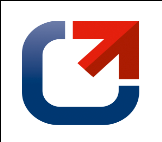 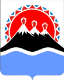 ДОКЛАД 
О ПРОВЕДЕНИИ 
В КАМЧАТСКОМ КРАЕ 
ОЦЕНКИ РЕГУЛИРУЮЩЕГО ВОЗДЕЙСТВИЯ 
ЗА 2015 ГОД
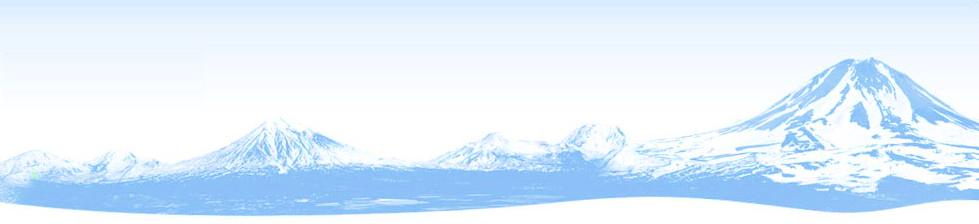 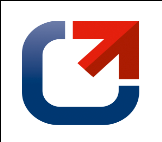 Нормативное закрепление процедуры ОРВ на территории Камчатского края
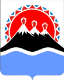 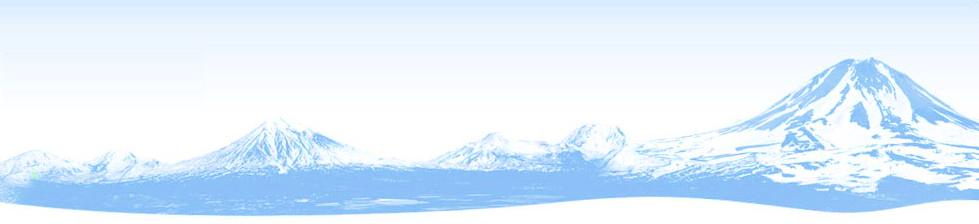 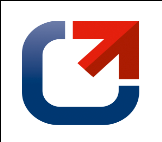 Информационно-методическое сопровождение процедуры ОРВ
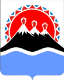 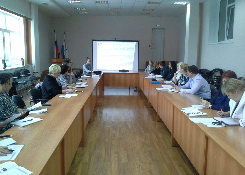 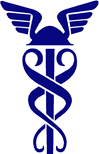 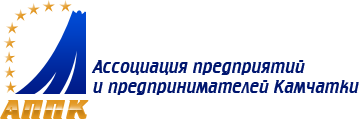 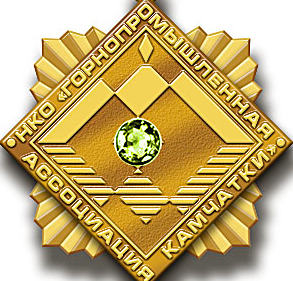 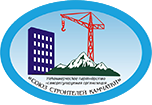 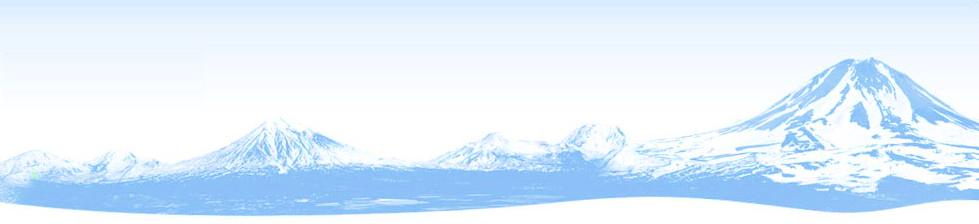 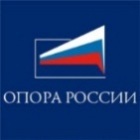 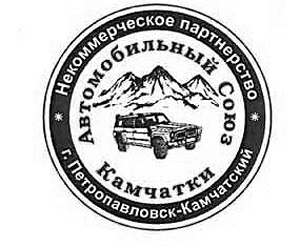 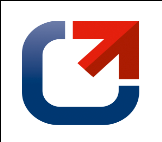 Информационно-методическое сопровождение процедуры ОРВ
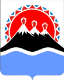 Информационные ресурсы 
процедуры ОРВ
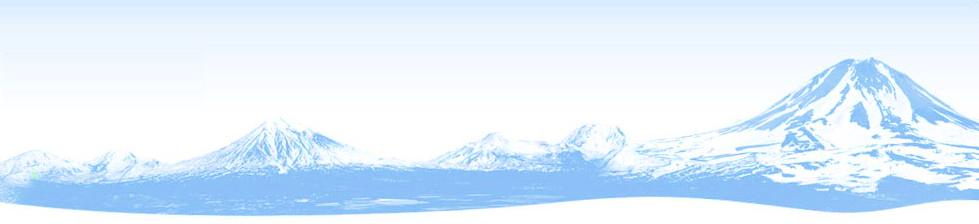 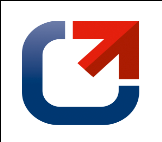 Оценка регулирующего воздействия на муниципальном уровне
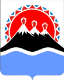 С 01.01.2015 процедура ОРВ проектов муниципальных актов и экспертиза действующих муниципальных актов внедрена в административном центре Камчатского края Петропавловск-Камчатском городском округе
Нормативная правовая
 база
Порядок проведения оценки регулирующего воздействия муниципальных       
                 нормативных правовых актов и Порядок проведения экспертизы муниципальных нормативных правовых актов в Петропавловск-Камчатском городском округе Камчатского края определены:
 - Решением Городской Думы Петропавловск-Камчатского городского округа Камчатского края от 30.11.2015 № 369-нд;
- Решением Городской Думы Петропавловск-Камчатского городского округа Камчатского края от 30.11.2015 № 370-нд; 
- Постановлением администрации Петропавловск-Камчатского городского округа от 26.11.2015 № 2648
Информационные ресурсы
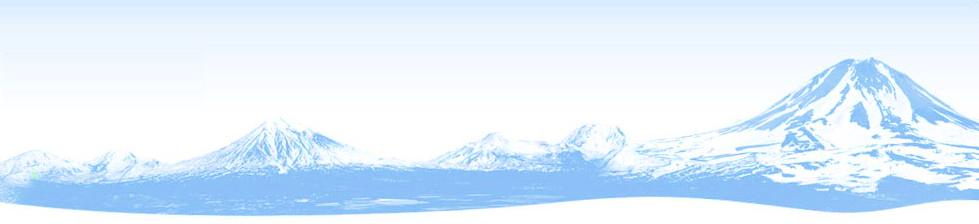 Сайт Администрации Петропавловск-Камчатского городского округа -http://app.pkgo.ru/npa 
Сайт Городской Думы Петропавловск-Камчатского городского округа - http://duma.pkgo.ru/sub/ocenka_reguliruyuwego_vozdejstviya
Практическая деятельность за 2015 год
В Петропавловск-Камчатском городском округе процедура ОРВ проведена в отношении 35 проектов актов
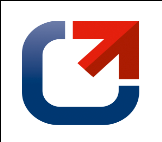 Практическая деятельность по проведению ОРВ в Камчатском крае
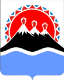 В 2015 году ОРВ проведена в отношении 75 актов
Разработчиками:
Уполномоченным органом:
Рассмотрено более 150 предложений и замечаний к актам, поступивших в рамках публичных консультаций, 40 % из которых учтены, а акты доработаны с учетом предложений участников публичных консультаций
Подготовлены заключения о результатах ОРВ 
в отношении  72 актов
31 - по упрощенной форме, предложенной Методическими рекомендациями Минэкономразвития России от 26.03.2014 № 159
Принято решение об отказе от разработки акта, устанавливающего запрет на привлечение иностранных граждан в сфере рыболовства, рыбоводства и предоставления услуг в этих областях, в связи с негативной реакцией представителей бизнеса
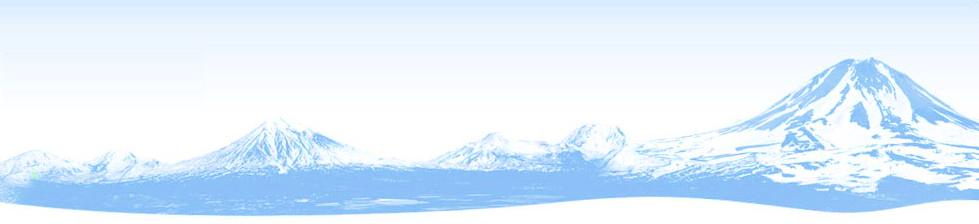 4 - содержат рекомендации к разработчикам по снижению регуляторной нагрузки для субъектов предпринимательской и инвестиционной деятельности
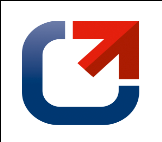 Количественный состав заключений по результатам ОРВ  в зависимости от сферы правового регулирования
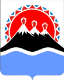 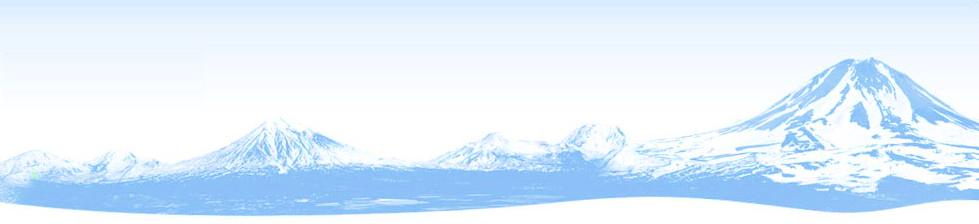 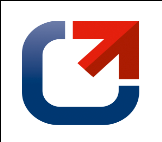 Количественный состав заключений по результатам ОРВ  в зависимости от сферы регулирования предпринимательской деятельности
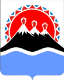 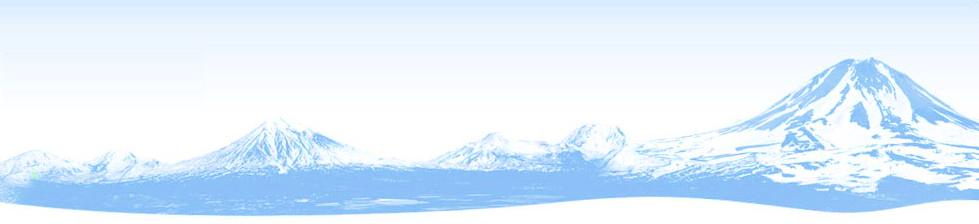 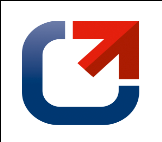 Рейтинг качества осуществления ОРВ и экспертизы в субъектах РФ на
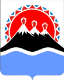 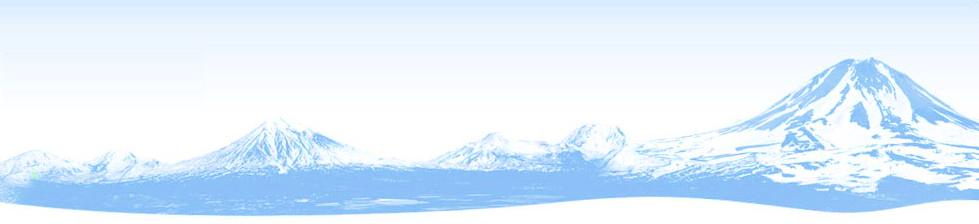